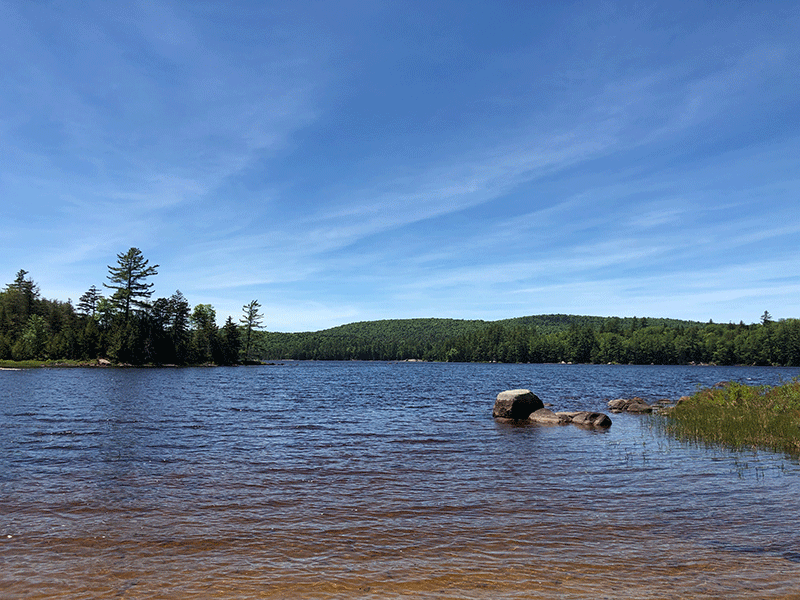 Sekély tavak
KÉSZÍTETTE:
9.b
Miben más?
Normális tó
Tél-nyár termál ciklus
Tisztább
Dúsabb állatvilág
Sekély tó
Légörvényes
Tápanyagban gazdagabb
Dúsabb növényzet
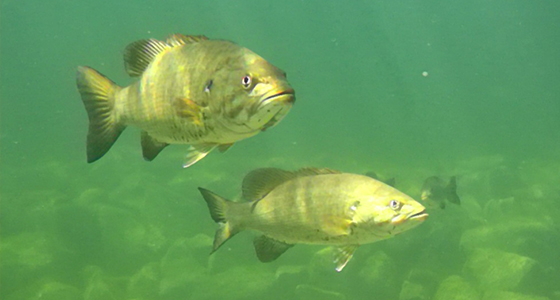 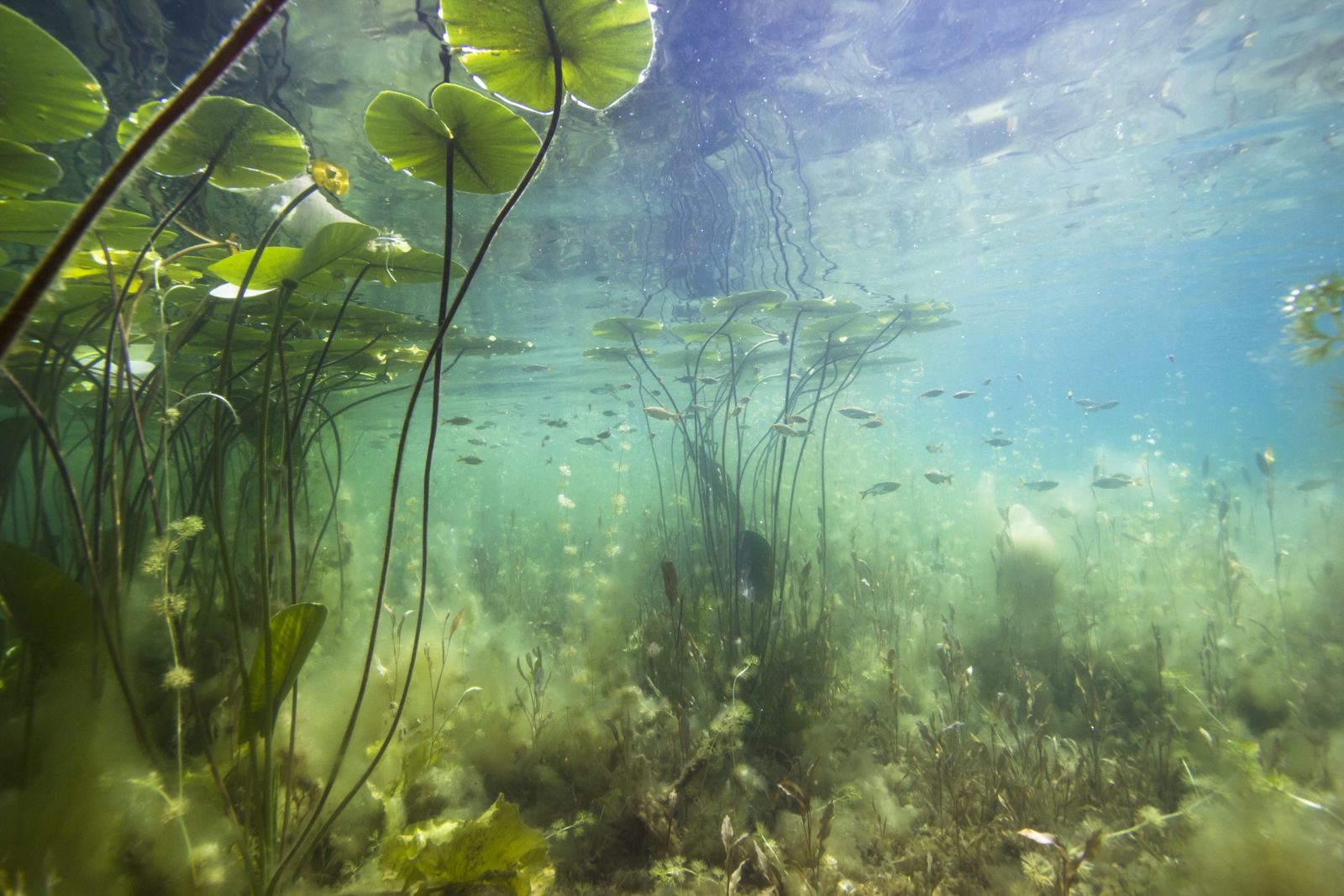 Kialakulás
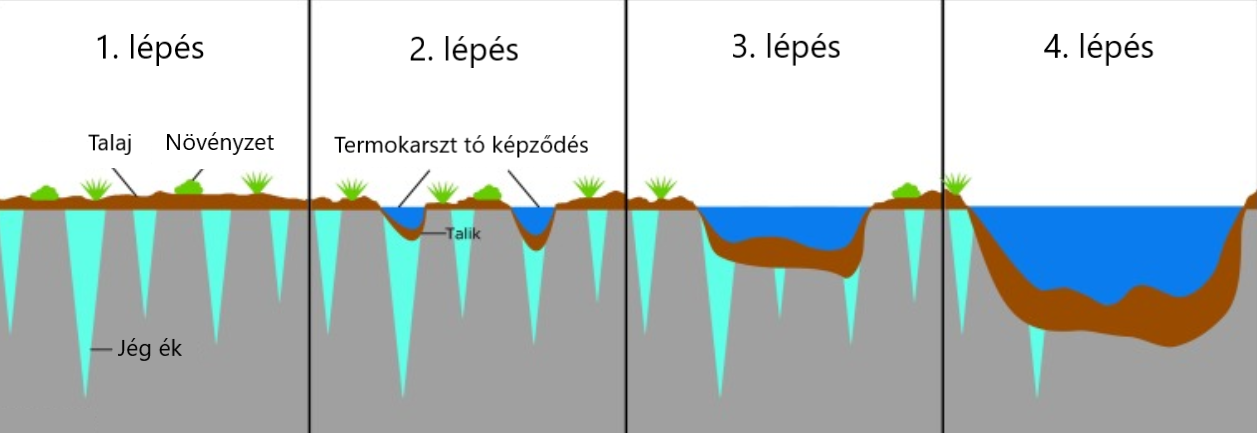 Geológia folyamtok: gleccseres, folyami, termokarszt
Emberi beavatkozás: halász tó,kerti tó
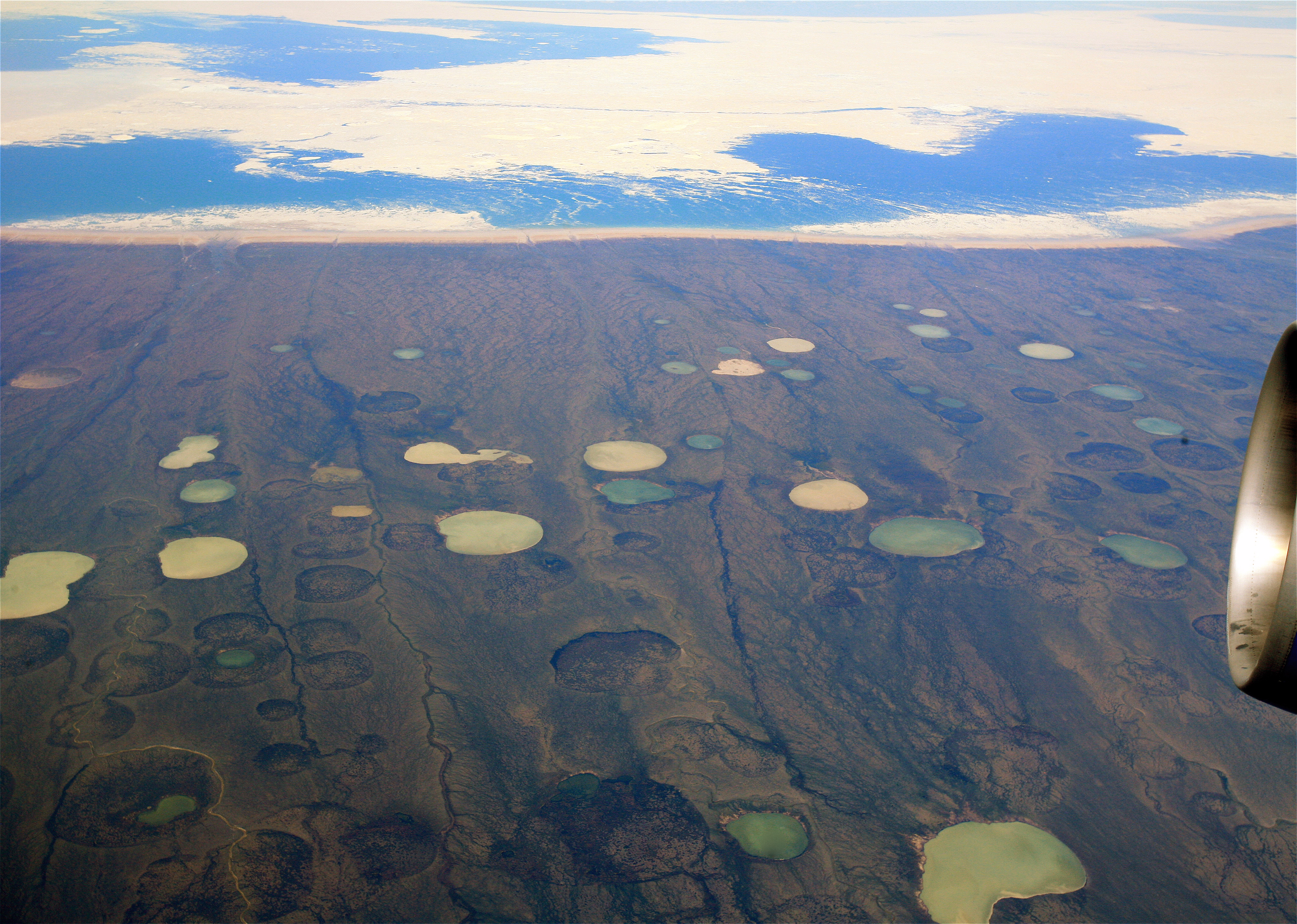 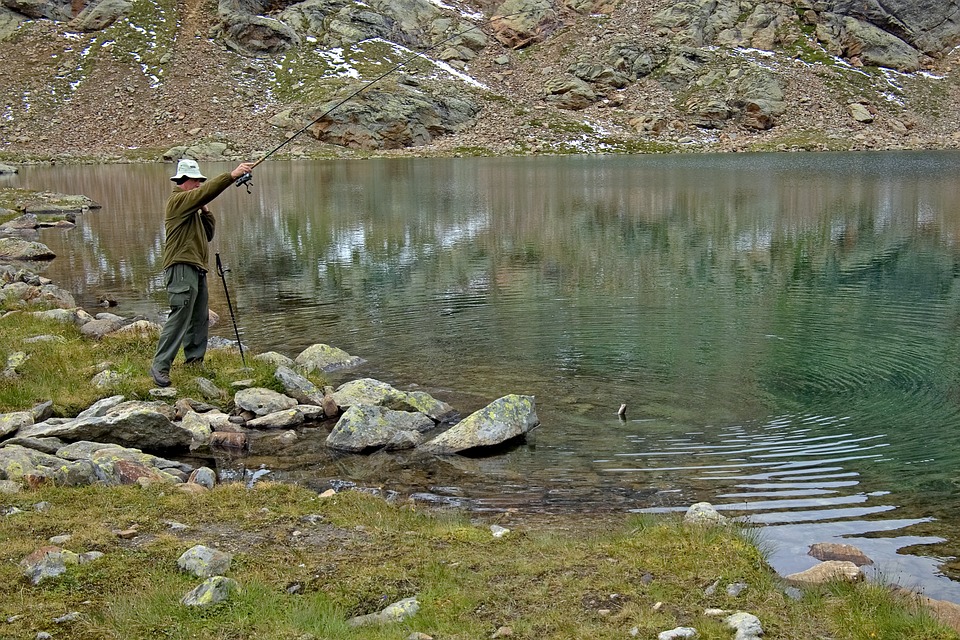 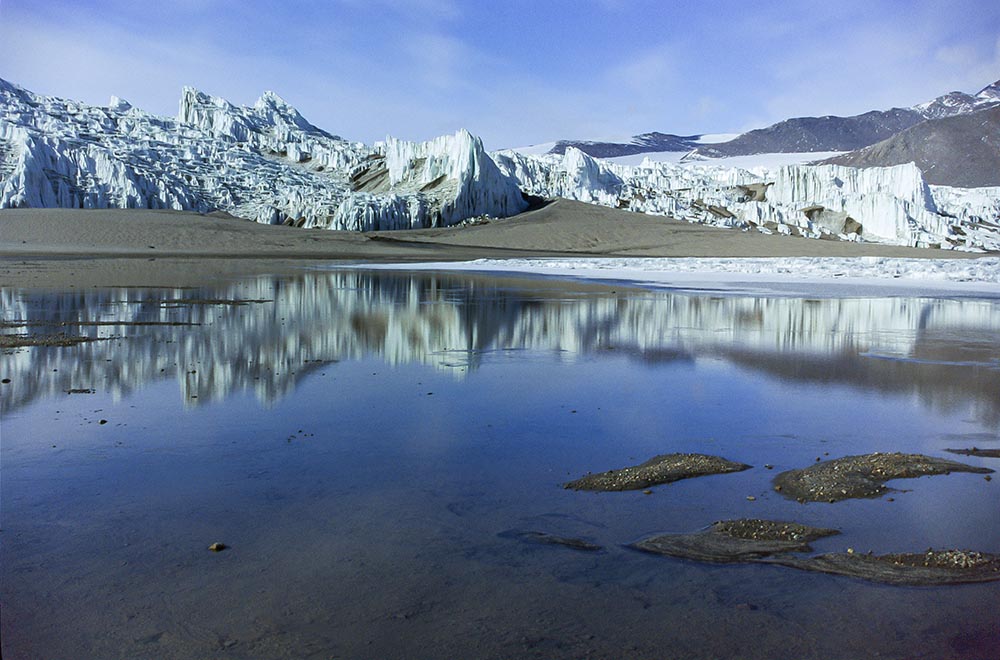 Mik jellemzőek rá?
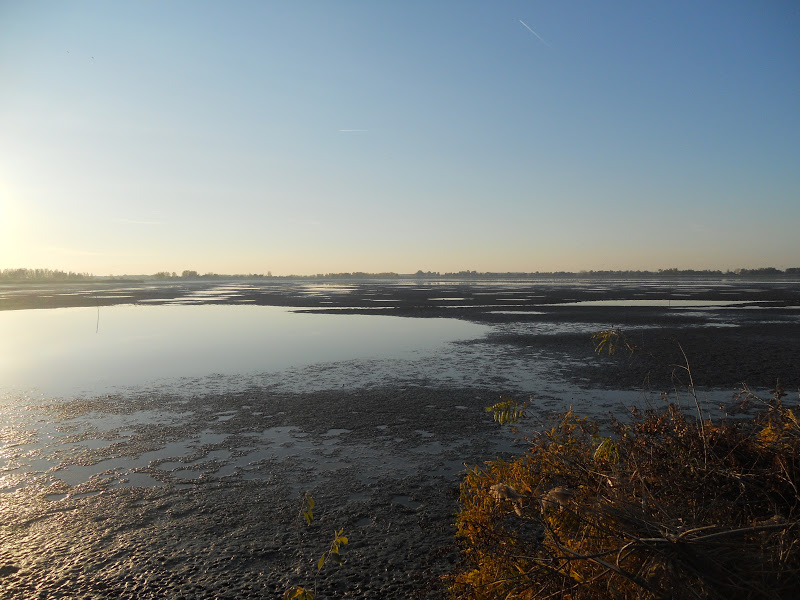 Nagy vízfelület 
Kevés vízutánpótlás
Sík vidékeken fordul elő
Maximum 150cm mély
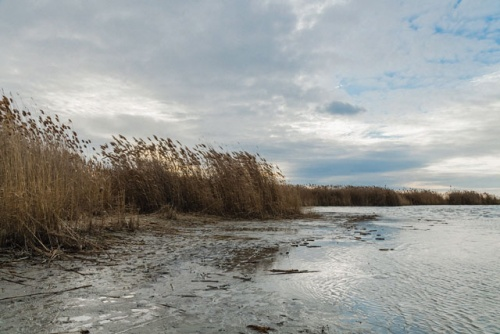 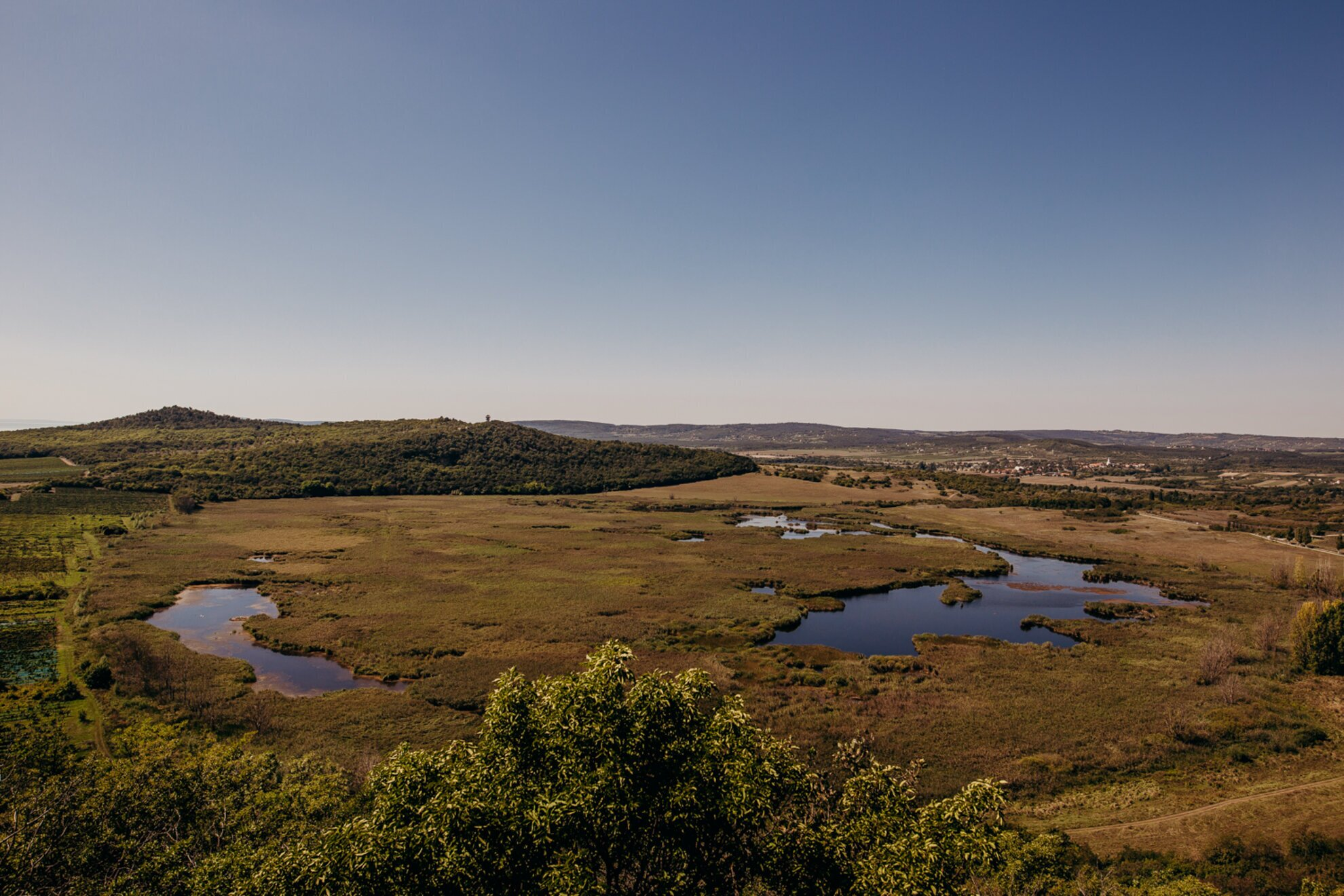 Magyarország sekély tavai
Összes Magyar tó sekély
Kis-Balaton
Velencei-tó
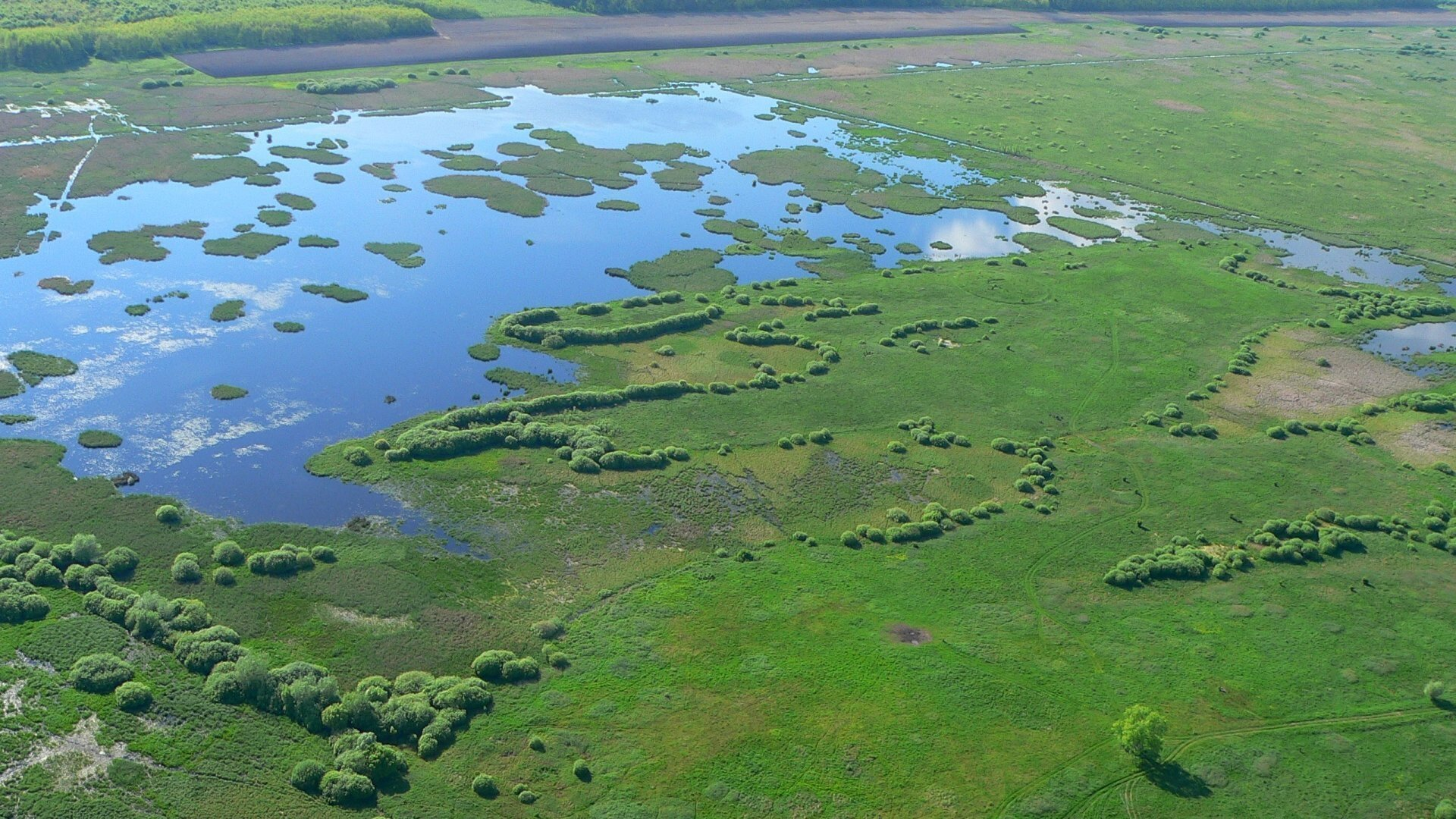 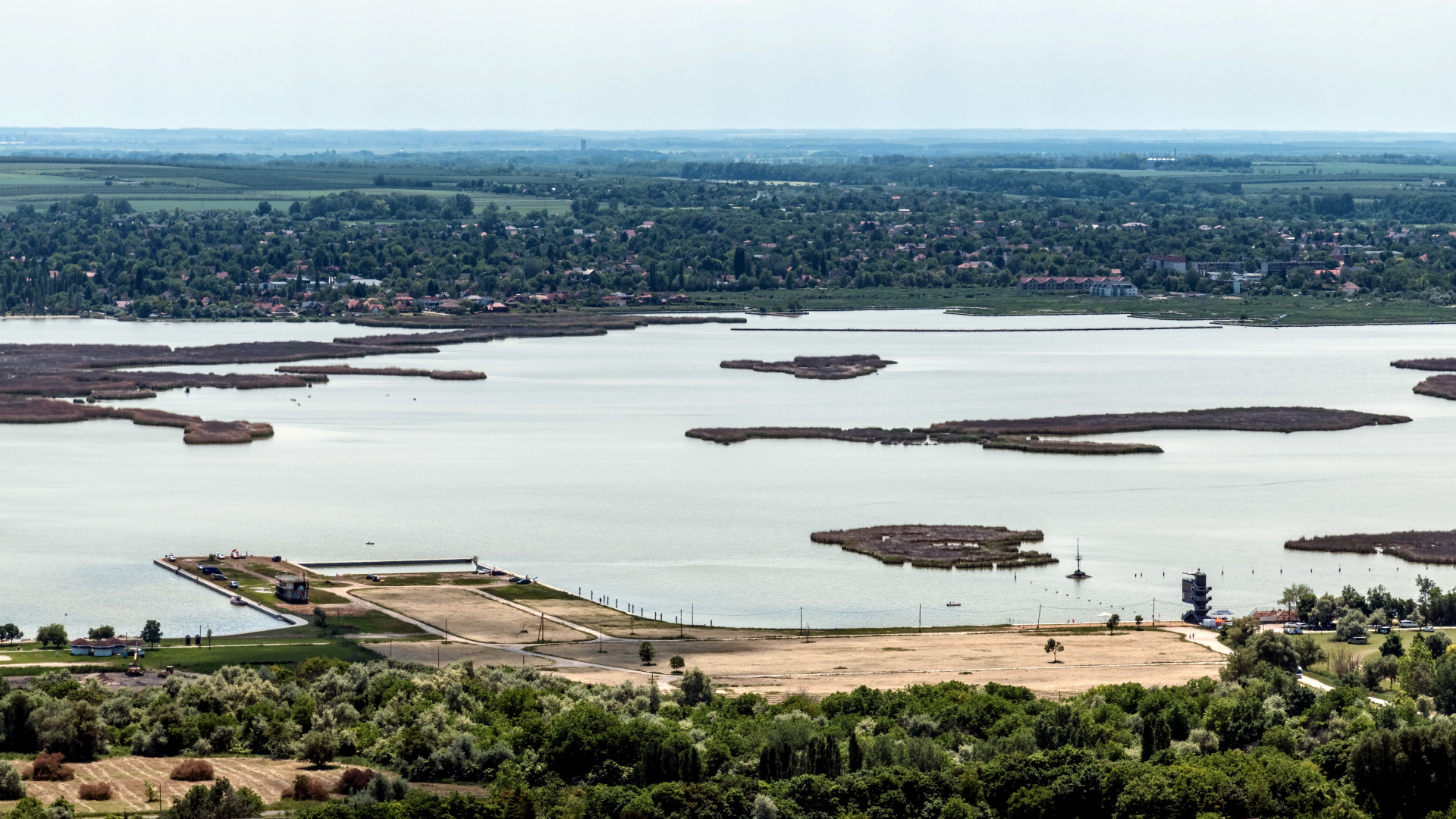 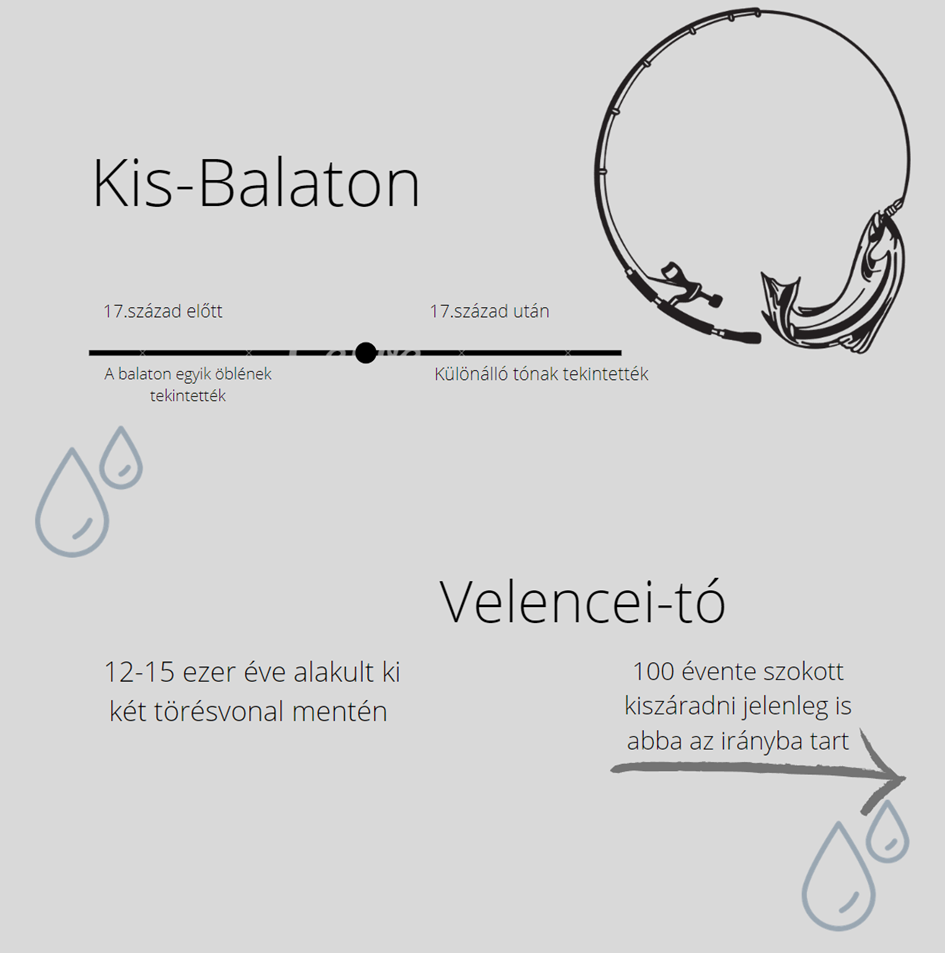 Sekély tavak a Föld körül
Csád-tó
Aral-tó
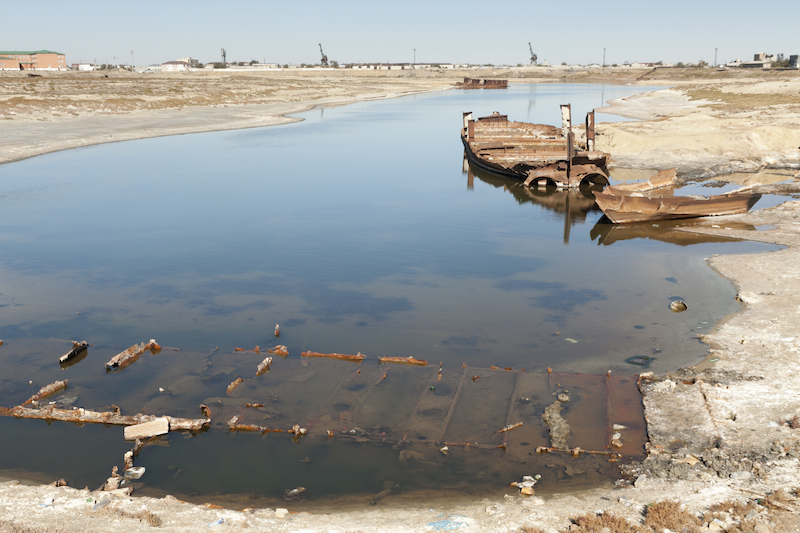 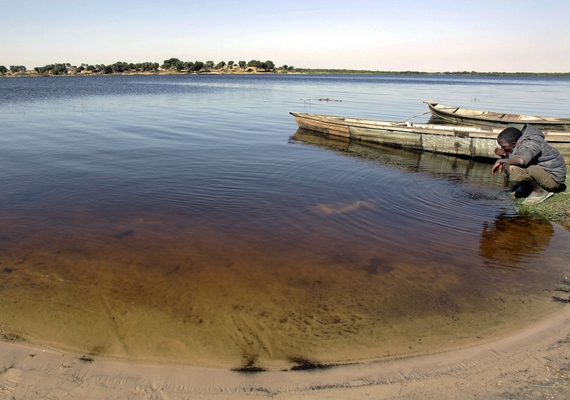 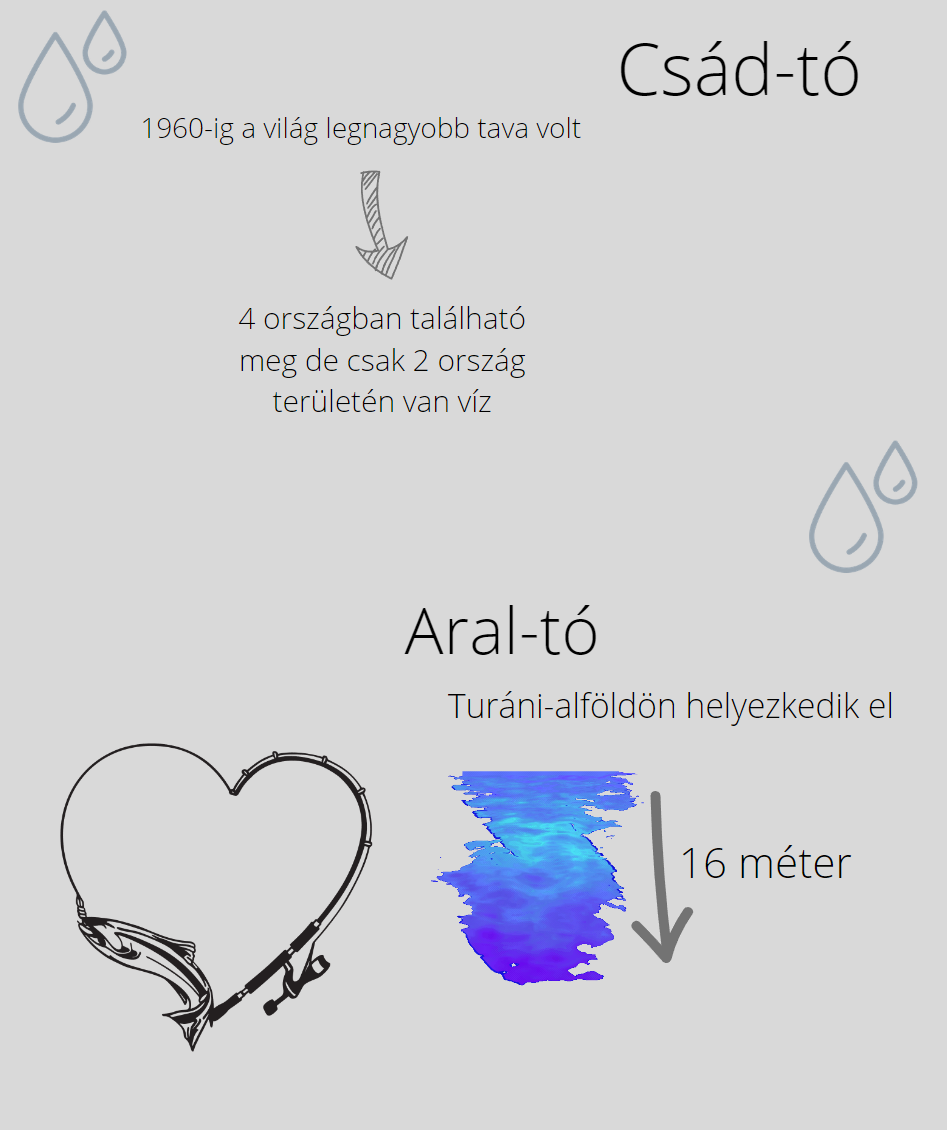 Holt-tenger
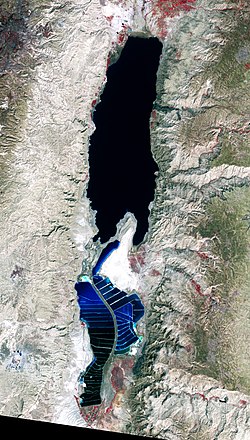 Tengerszint alatt
-430m legméllyebb pontja
Túl sós, nem él benne semmi 
Ketté szakadt
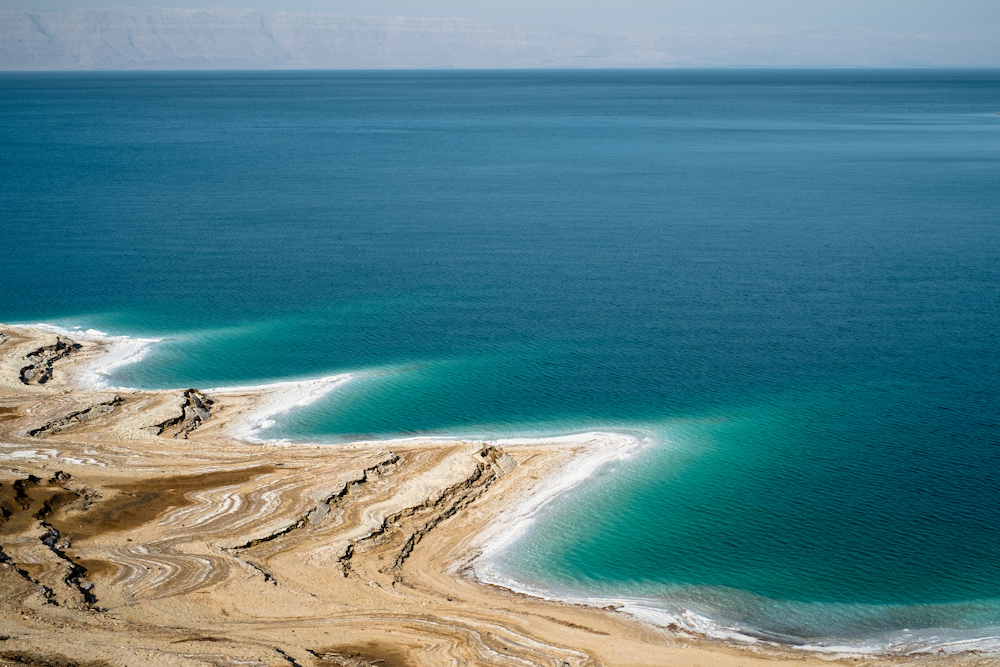 Tavak pusztulásának okai
Biológiai pusztulás
Pusztulás szakaszai
Teljes pusztulás
Növekvő szárazság pl.: Szaharai tavak
Tavak lecsapódása
Tavak feltöltődése
Eutrofizáció
Fertő állapot
Mocsári állapot
Lápi állapot
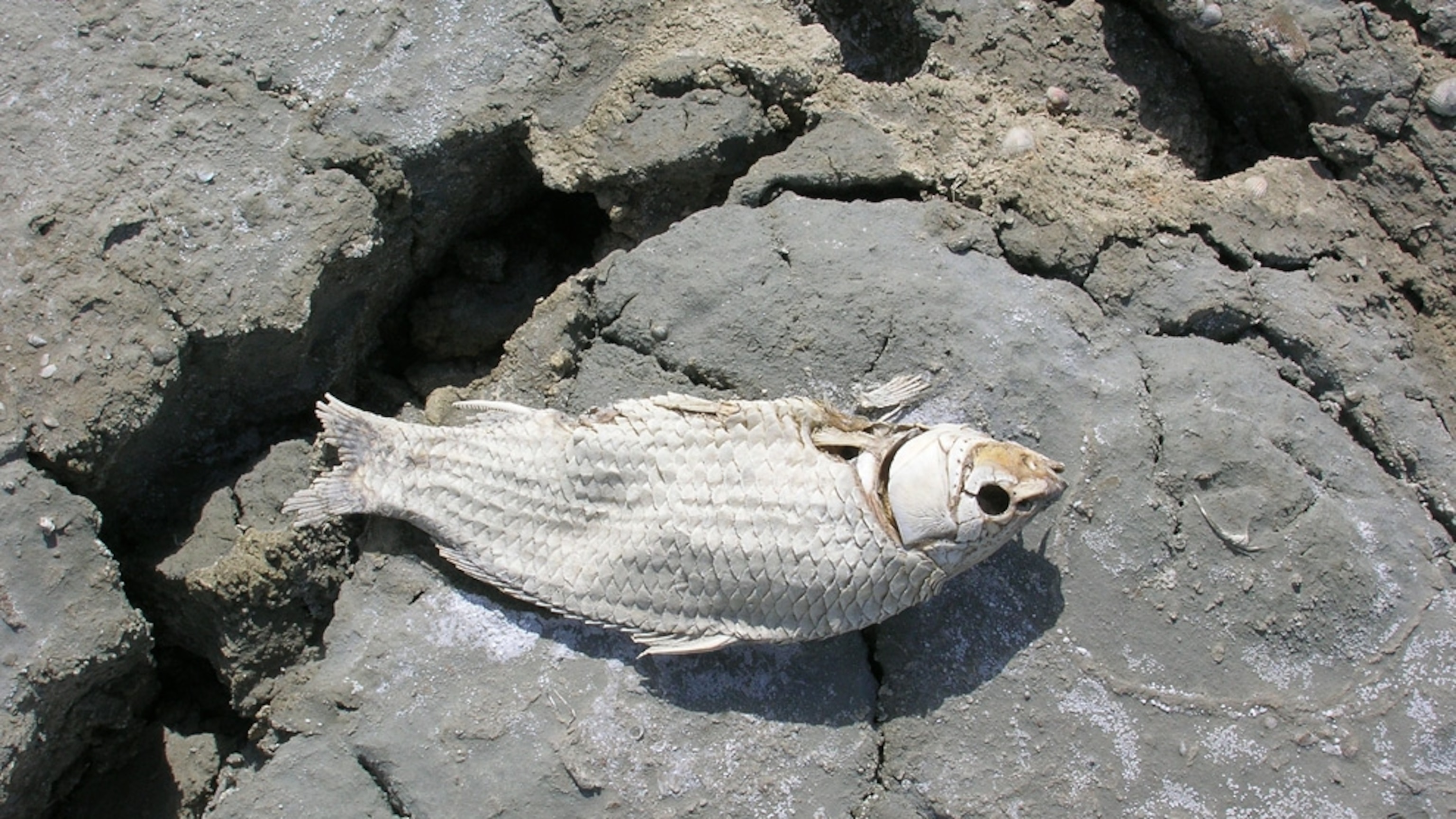